FIG. 1.— (a) A genealogy of five individuals sampled contemporaneously (top) together with its associated classic ...
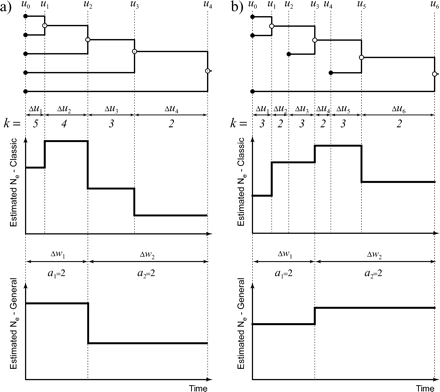 Mol Biol Evol, Volume 22, Issue 5, May 2005, Pages 1185–1192, https://doi.org/10.1093/molbev/msi103
The content of this slide may be subject to copyright: please see the slide notes for details.
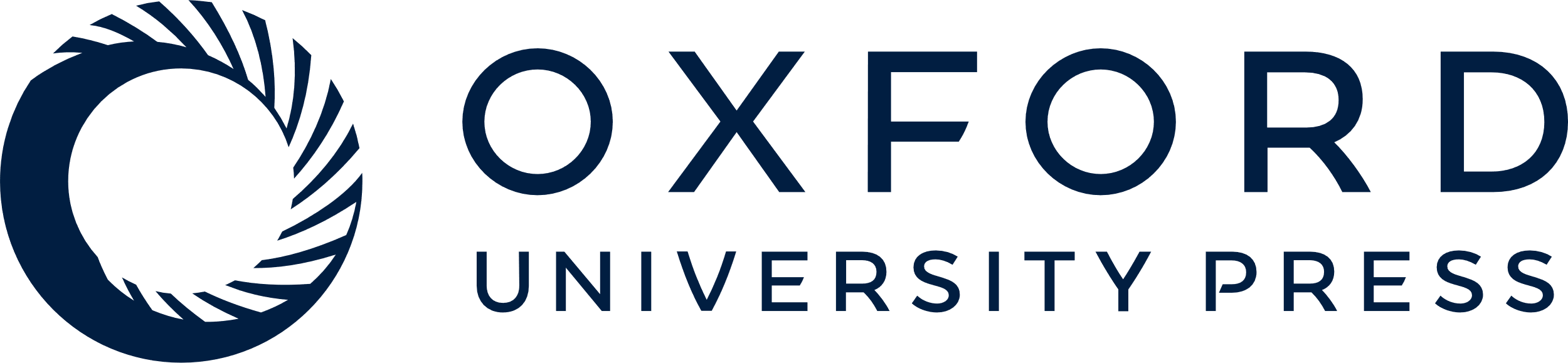 [Speaker Notes: FIG. 1.— (a) A genealogy of five individuals sampled contemporaneously (top) together with its associated classic (middle) and generalized (bottom) skyline plots. (b) A genealogy of five individuals sampled at three different times (top) along with its associated classic (middle) and generalized (bottom) skyline plots. In the classic skyline plots, the changes in effective population size coincide with coalescent events, resulting in a stepwise function with n − 2 change points and n − 1 population sizes, where n is the number of sampled individuals. In the generalized skyline plot, changes in effective population size coincide with some, but not necessarily all, coalescent events. The resulting stepwise function has m − 1 change points \batchmode \documentclass[fleqn,10pt,legalpaper]{article} \usepackage{amssymb} \usepackage{amsfonts} \usepackage{amsmath} \pagestyle{empty} \begin{document} \((1{\leq}m{\leq}n{-}1)\) \end{document} and m population sizes.


Unless provided in the caption above, the following copyright applies to the content of this slide: © The Author 2005. Published by Oxford University Press on behalf of the Society for Molecular Biology and Evolution. All rights reserved. For permissions, please e-mail: journals.permissions@oupjournals.org]
FIG. 2.— Performance of the Bayesian skyline plot on simulated data. Time is measured in units of mutations per site. ...
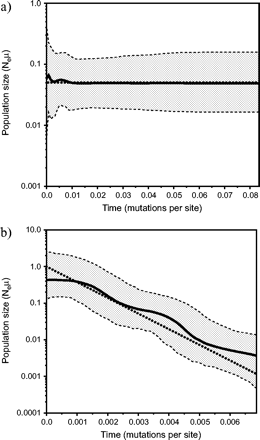 Mol Biol Evol, Volume 22, Issue 5, May 2005, Pages 1185–1192, https://doi.org/10.1093/molbev/msi103
The content of this slide may be subject to copyright: please see the slide notes for details.
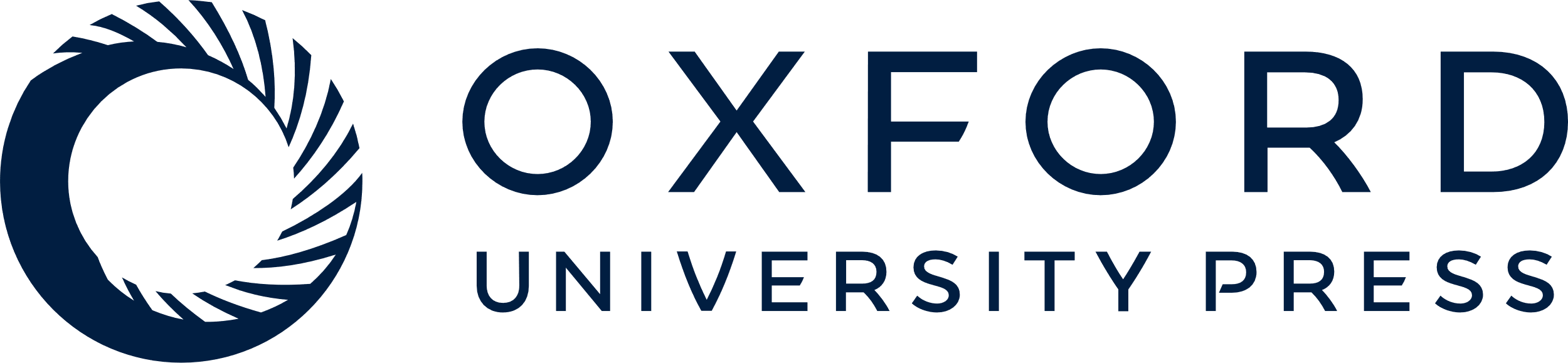 [Speaker Notes: FIG. 2.— Performance of the Bayesian skyline plot on simulated data. Time is measured in units of mutations per site. The true demographic histories are shown as thick dotted lines, the median estimates are shown as thick solid lines, and the 95% HPD limits are shown by the gray areas bounded by thin dashed lines. (a) The Bayesian skyline plot (m = 12) calculated from a set of sequences that were simulated under a model of constant population size. (b) The Bayesian skyline plot (m = 12) calculated from a simulated data set for which the true demographic history was exponential growth (see text for details).


Unless provided in the caption above, the following copyright applies to the content of this slide: © The Author 2005. Published by Oxford University Press on behalf of the Society for Molecular Biology and Evolution. All rights reserved. For permissions, please e-mail: journals.permissions@oupjournals.org]
FIG. 3.— A Bayesian skyline plot (m = 24) derived from an alignment of Egyptian HCV sequences (63 partial E1 gene ...
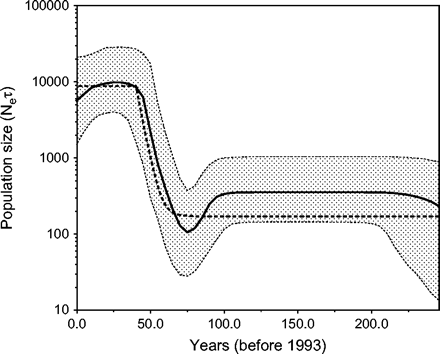 Mol Biol Evol, Volume 22, Issue 5, May 2005, Pages 1185–1192, https://doi.org/10.1093/molbev/msi103
The content of this slide may be subject to copyright: please see the slide notes for details.
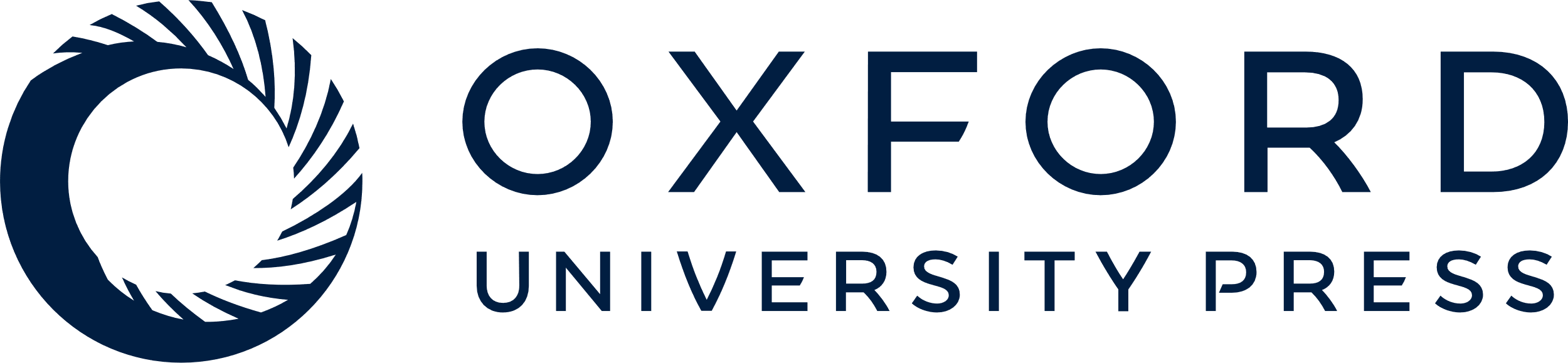 [Speaker Notes: FIG. 3.— A Bayesian skyline plot (m = 24) derived from an alignment of Egyptian HCV sequences (63 partial E1 gene sequences, sampled in 1993). The x axis is in units of years before 1993, and the y axis is equal to \batchmode \documentclass[fleqn,10pt,legalpaper]{article} \usepackage{amssymb} \usepackage{amsfonts} \usepackage{amsmath} \pagestyle{empty} \begin{document} \(N_{e}{\tau}\) \end{document} (the product of the effective population size and the generation length in years). The thick solid line is the median estimate, and the dashed lines show the 95% HPD limits. The thick dashed line shows the mean estimate for the four-parameter model used in Pybus et al. (2003) (see text for details). The plot shows a sharp increase in the effective number of infections in the early 20th century, probably caused by viral contamination of injectable antischistosomiasis treatment that was widely used in Egypt from 1920s (see text for details).


Unless provided in the caption above, the following copyright applies to the content of this slide: © The Author 2005. Published by Oxford University Press on behalf of the Society for Molecular Biology and Evolution. All rights reserved. For permissions, please e-mail: journals.permissions@oupjournals.org]
FIG. 4.— A Bayesian skyline plot (m = 15) derived from a sample (n = 191) of mtDNA control region sequences from ...
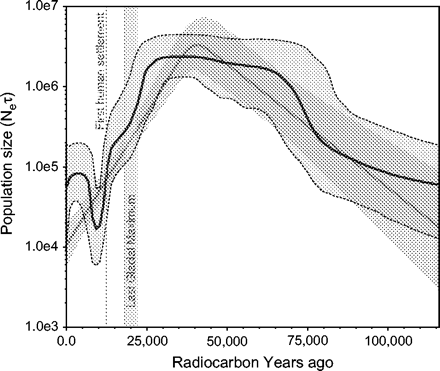 Mol Biol Evol, Volume 22, Issue 5, May 2005, Pages 1185–1192, https://doi.org/10.1093/molbev/msi103
The content of this slide may be subject to copyright: please see the slide notes for details.
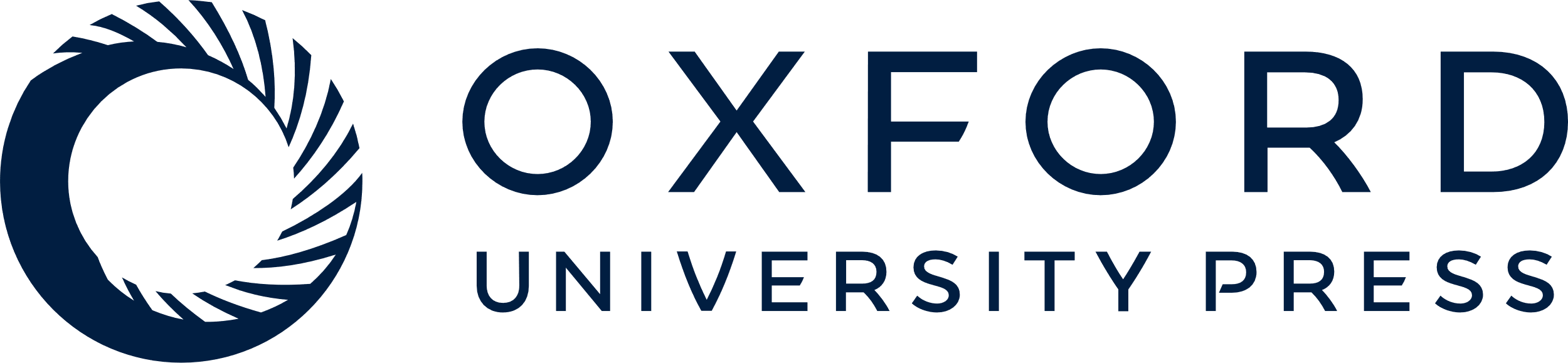 [Speaker Notes: FIG. 4.— A Bayesian skyline plot (m = 15) derived from a sample (n = 191) of mtDNA control region sequences from ancient bison (Bison cf. priscus) preserved in permafrost in Beringia. The x axis is in units of radiocarbon years in the past, and the y axis is equal to \batchmode \documentclass[fleqn,10pt,legalpaper]{article} \usepackage{amssymb} \usepackage{amsfonts} \usepackage{amsmath} \pagestyle{empty} \begin{document} \(N_{e}{\tau}\) \end{document} (the product of the effective population size and the generation length in radiocarbon years). The thick solid line is the median estimate, and the dashed lines show the 95% HPD limits. The darker underlay is the estimated median and 95% HPD limits of the four-parameter model used in Shapiro et al. (2004) (see text for details). The four-parameter model captures a large part of the underlying demographic signal; however, significant deviation between the two plots is evident in the most recent ∼15,000 radiocarbon years. The Bayesian skyline plot suggests that the bison species went through a severe bottleneck around 10,000 radiocarbon years ago, coincident with the time when many North American megafaunal species went extinct. For comparison, the time of first human settlement in Alaska and the cold period around the Last Glacial Maximum are also indicated.


Unless provided in the caption above, the following copyright applies to the content of this slide: © The Author 2005. Published by Oxford University Press on behalf of the Society for Molecular Biology and Evolution. All rights reserved. For permissions, please e-mail: journals.permissions@oupjournals.org]